WELCOMEExtended Opportunity Programs & Services (EOP&S) and SALAAM Programs: New Student Orientation
1
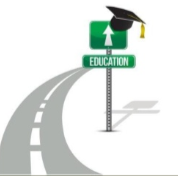 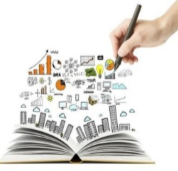 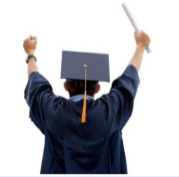 2
AGENDA
Introduction – Program Staff, Peer Mentors and New to EOP&S, CARE and SALAAM Students: Orientation – College of Alameda
Learn the COA EOP&S, CARE & SALAAM Programs requirements
Complete COA Campus Tour
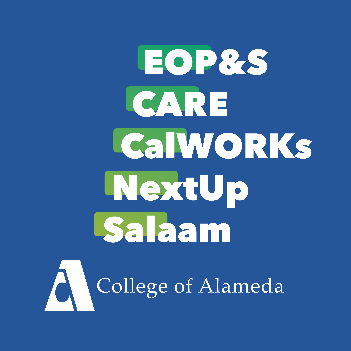 3
Who do we serve?
First-generation college students
Students who come from financial hardship
Students with below a 2.0 GPA in high school
English is not your native language
Students who did not graduate from high school or obtain a G.E.D.
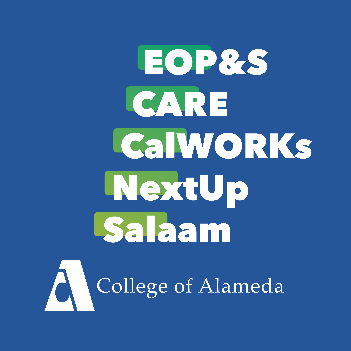 4
What services are provided?
Dedicate Academic Counseling and Advising

Priority Registration for classes

GRANTS for books, uniform, academic supplies child care, transportation, grocery and other support services

FREE UNIVERSITY Trip tours to CSU's, UC's, and HBCU’s
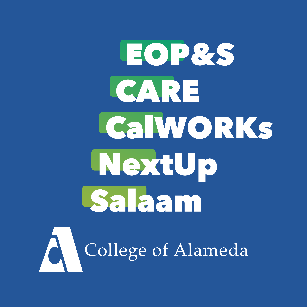 Eligibility continues until ONE of the following apply:
5
You have completed more than 70 (seventy) DEGREE APPLICABLE units
OR
You have completed 6 (six) consecutive, full-time DEGREE APPLICABLE semesters with EOP&S and SALAAM Programs
OR
You have completed 10 (ten) total semesters with EOP&S and SALAAM Programs ; and/or
Not meeting responsibilities in the Mutual Responsibility Contract (MRC)
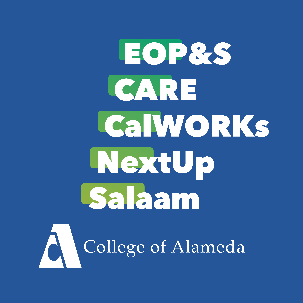 6
Students Responsibilities
*It is the student's responsibility to choose their EOP&S , CARE, CalWORIKs, Next UP  and SALAAM  Programs - - Academic Counselor and schedule each  Academic Counseling appointment
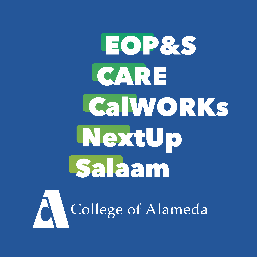 7
Cont: Students Responsibilities
*It is the student's responsibility to choose their  Academic Counselor from the Programs and schedule each  Academic Counseling appointment
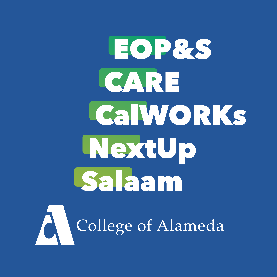 What Else Should You Remember?
8
Use your Peralta student email for all communication
Read your Peralta student email
Ask your Academic Counselor about grants and status of grant, Brian @ bdonato@peralta.edu
Schedule all three (3) Academic Counseling Appointments 
Attend two (2) Workshops and Program Events, starting Fall 2025 each term
Enroll 12 Units every semester, unless SAS and Next Up Program Students
Add Phone Number – as UNBLOCK :   510-748-2219
Reschedule and Scheduling appointments with ConexED
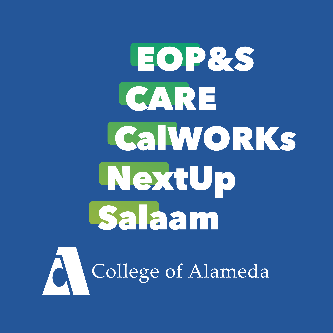 9
Con’t What Else …?
PROGRAM TEAM MEMBERS
Academic Counselors to the Programs
Danna  Chavez Baquero (EOP&S and CARE Programs)
Ronda Johnson (EOP&S and CARE Programs) 
Fathia Mohamed (EOP&S, CARE, Next UP and Salaam Programs)
Marissa Nakano (EOP&S, CARE, and CalWORKs Program)
Mildred Lewis – Vice President of Student Services
Jeremiah Poti – Front Desk  to the Programs
Brian Donato – Staff Assistant to the Programs
Louie Martirez y McFarland – Project Manager  to the Programs
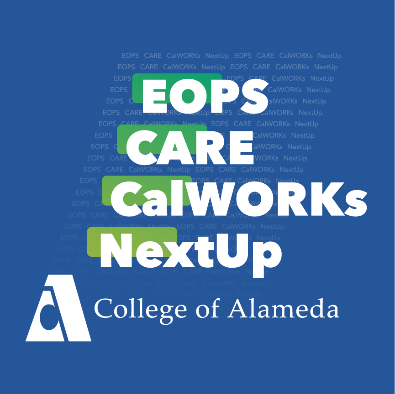 10
QUESTIONS
Next Steps:
Sign off Photo and Field Trip 
COA Campus Tour
 COA Welcome Center – Get your Student Identification Card, Review any outstanding payments with Financial Aid Office,  Schedule Academic Counseling Appointments and, if needed meet with Admissions and Records or Financial Aid Departments
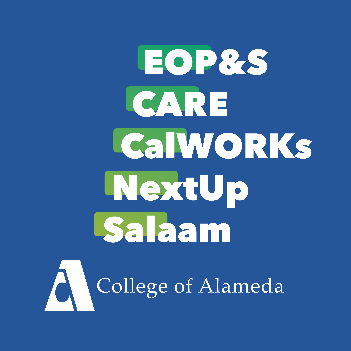